The requirements to have eternal lifeMatthew  19:16-22Pastor Sam KimAugust 25, 2024
Scripture Reading
The Requirements to have Eternal Life

Matthew 19:16-22
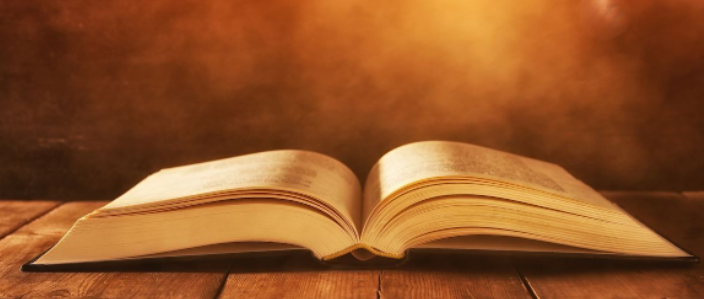 Pew Research – 2021 American’s belief regarding heaven
+70% believe there is a heaven
 ~60% believe there is a hell
 ~40% believe that it is not necessary for people to believe in God to go to heaven

Lone Hill Church believes that only the Bible is able to answer this question.
The requirements to have eternal life?
What happens after death? 
 Death is not a popular topic. 
 Jewish belief at the time of Christ: 
Had to be a descendant of Abraham
Had to be a “good Jew”
All others disqualified
Jesus & the Rich Young Ruler: Matthew 19:16-22 (Mark 10 & Luke 18)
Knelt at feet of Jesus & called Jesus “Good”
What good deed must I do to have eternal life? 
Jesus, “Why do you call me good?” Keep the 10 Commandments (Exodus 20:12-16)
 #6 Do not murder 
#7 Do not commit adultery
#8 Do not steal
#9 Do not be a false witness
#5 Honor your mother & your father
Golden Rule: 
Love your neighbor as yourself!
Requirement to have eternal life…
Perfection
Deed/Action: Go, sell what you possess and give it to the poor (love your neighbor!)
Commandment #1 – No other gods (Exodus 20:3)
Commandment #10 – Do not covet (Exodus 20:17)
Matthew 6:24 Cannot serve two masters…
Colossians 3:5-6 Put sins to death…
             covetousness = idolatry 
Reward: Treasures in Heaven (cf Matthew 6:19-21)
Personal invitation: Come follow me. 
The man’s response?
Christ’s offer of salvation today…
Perfection in Christ by grace
Rom. 6:23; Eph. 2:8-9
Deed/Action: Repent & believe
Mark 1:15, Isaiah 64:1; Luke 14:33; Matt. 16:24-25
Rewards: Matt. 16:19-21,26
Christ’s invitation is for today…
John 14:6; Matt. 11:28-30; 2 Cor. 6:2
To God be the glory!